Министерство образования Республики МордовияПортфолиоКуракиной Ольги Александровныучителя-логопеда структурного подразделения «Детский сад №7  комбинированного вида» МБДОУ «Детский сад «Радуга» комбинированного вида» Рузаевского муниципального района
Дата рождения: 16. 05. 1967 г.;									
Образование – высшее, 
МГПИ им. М. Е. Евсевьева;							
Специальность по диплому – 
дефектология (олигофренопедагогика с
 дополнительной специальностью логопедия);
Номер и дата выдачи диплома – 
ТВ №010121 от 11.07.1989 г.;
Стаж педагогической работы 
по специальности – 30 лет;
Общий трудовой стаж – 30 лет; 
Наличие квалификационной категории –
 высшая;
Дата последней аттестации – 11.02.2015 г.
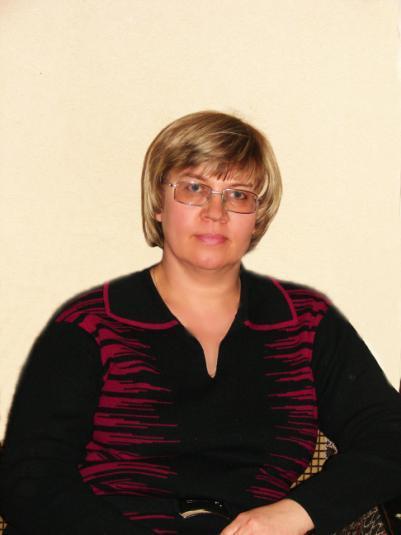 Характеристика
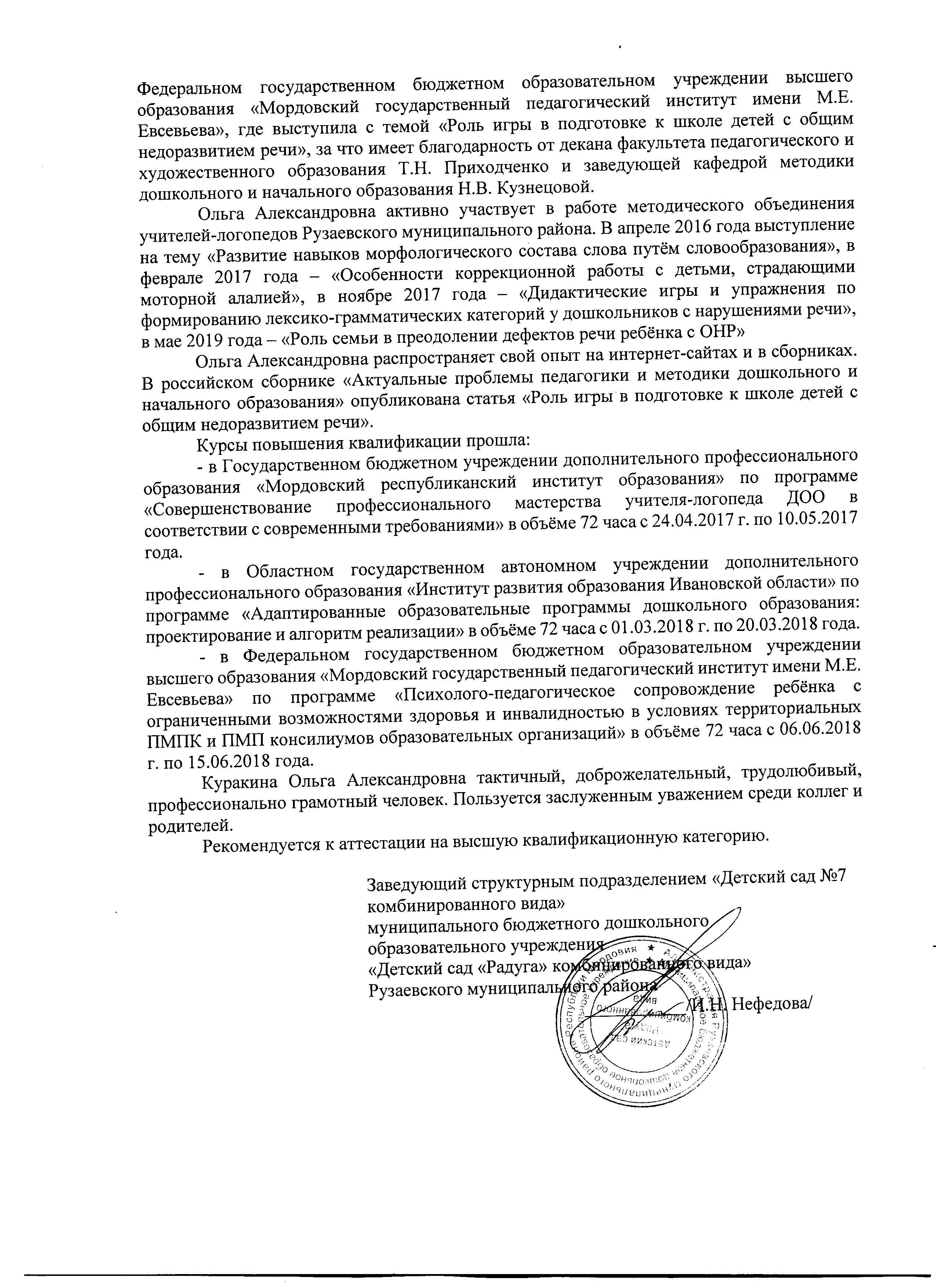 Обобщение  педагогического опыта расположено на официальном сайте детского сада:
https://upload2.schoolrm.ru/iblock/718/718a7291f0279c9f6da2269d8888b1fb/ec01f5b93d5c9ae32f03f94dab423ec3.docx
1. Соответствие данных первичного обследования и диагноза перспективному плану индивидуальной или групповой коррекции
2. Динамика продвижения обучающихся в соответствии с перспективным планом коррекционной работы
3. Взаимодействие с родителями
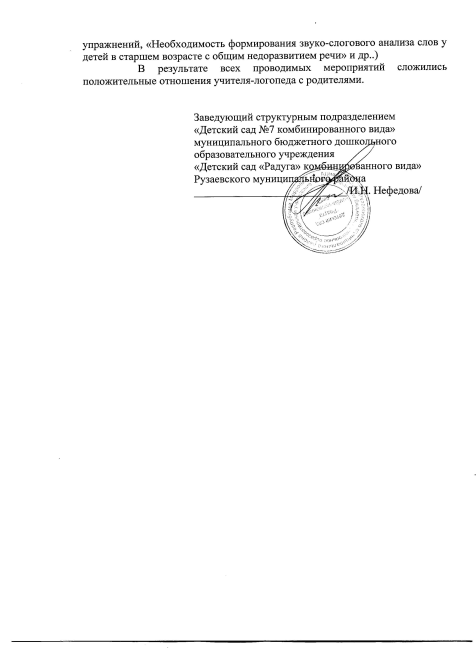 3. Взаимодействие с родителями
4. Результаты участия в инновационной (экспериментальной) деятельности
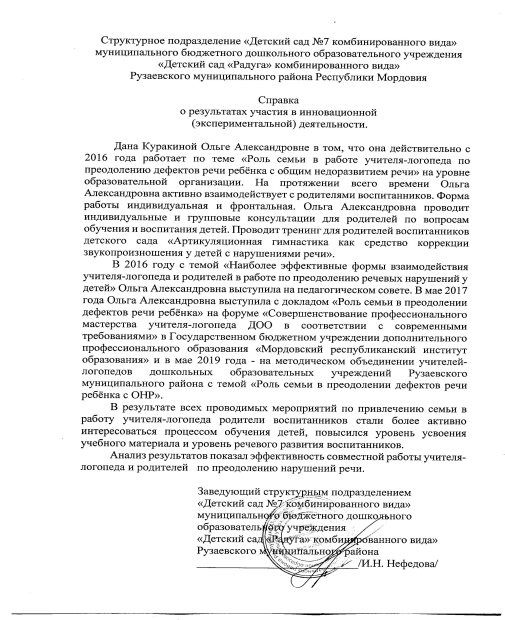 4. Результаты участия в инновационной (экспериментальной) деятельности
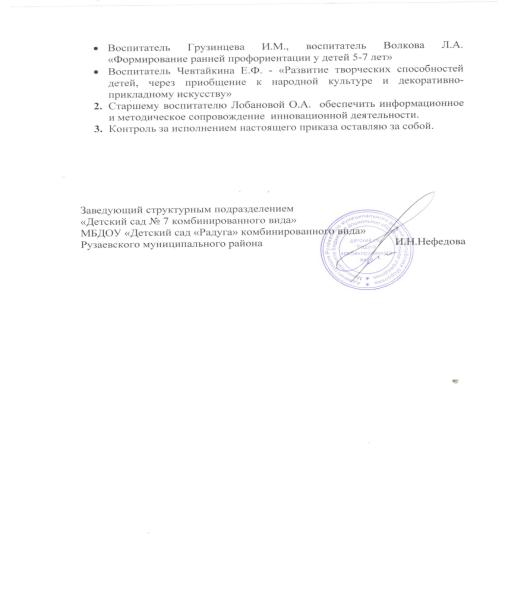 5. Участие детей в заочных олимпиадах, открытых конкурсах, конференциях, выставках, турнирах, соревнованиях
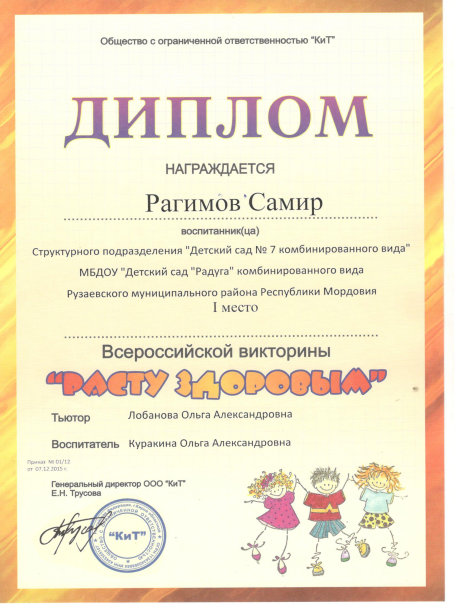 5. Участие детей в заочных олимпиадах, открытых конкурсах, конференциях, выставках, турнирах, соревнованиях
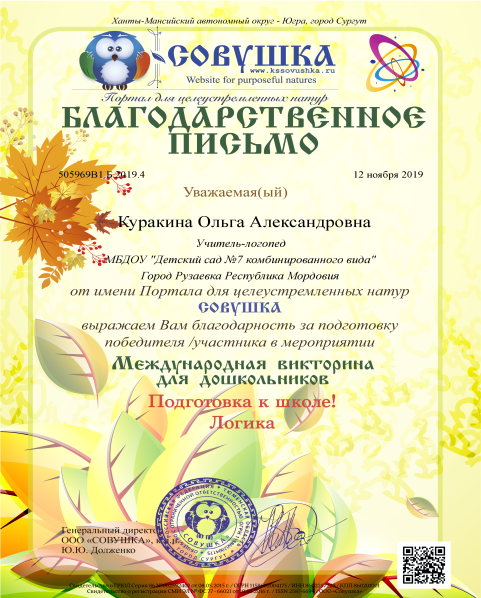 6. Наличие публикаций
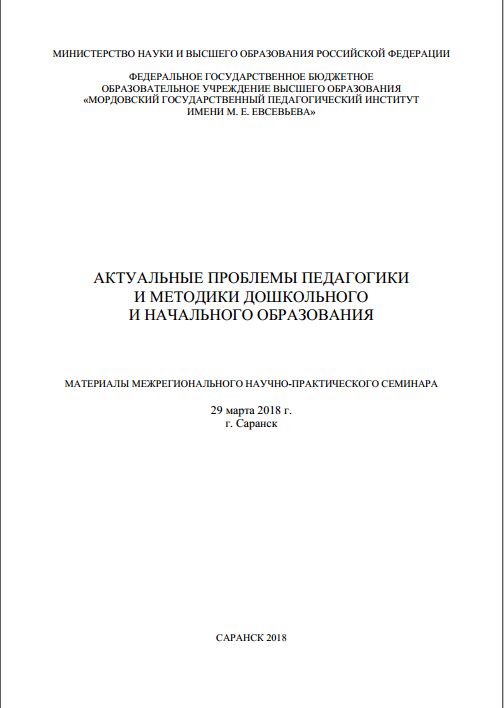 6. Наличие публикаций
7. Наличие авторских программ, методических пособий, методических рекомендаций
8. Выступление на заседаниях методических советов, научно-практических конференциях, педагогических чтениях, семинарах, секциях, форумах, радиопередачах (очно)
Республиканский уровень – 3
Муниципальный уровень – 4
Уровень образовательной организации - 3
8. Выступление на заседаниях методических советов, научно-практических конференциях, педагогических чтениях, семинарах, секциях, форумах, радиопередачах (очно)
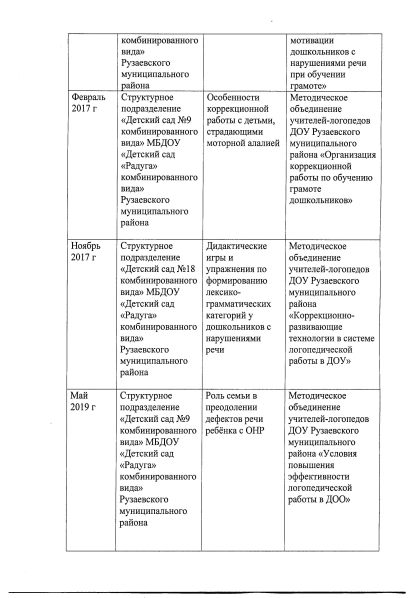 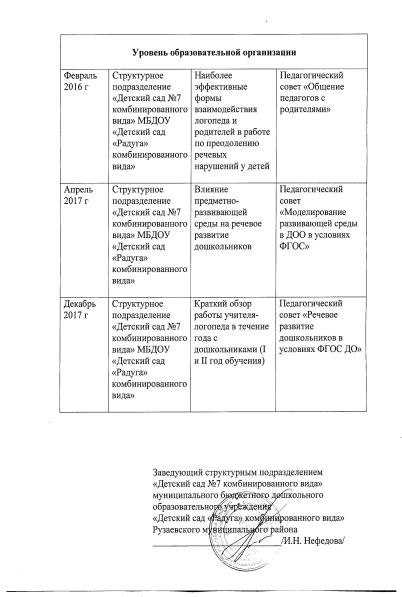 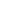 8. Выступление на заседаниях методических советов, научно-практических конференциях, педагогических чтениях, семинарах, секциях, форумах, радиопередачах (очно)Республиканский уровень
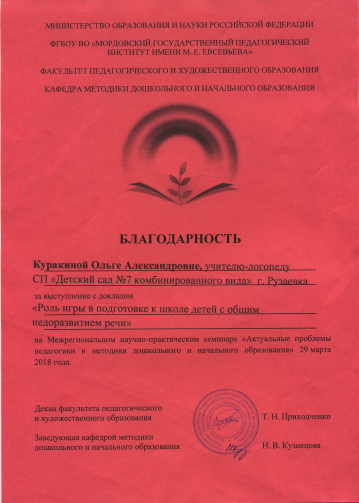 Республиканский уровень
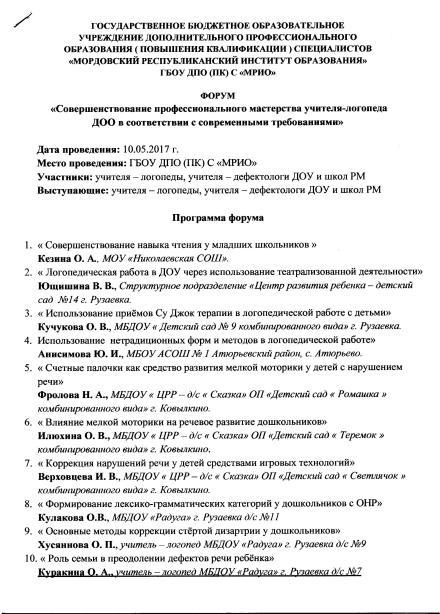 8. Выступление на заседаниях методических советов, научно-практических конференциях, педагогических чтениях, семинарах, секциях, форумах, радиопередачах (очно)Муниципальный уровень
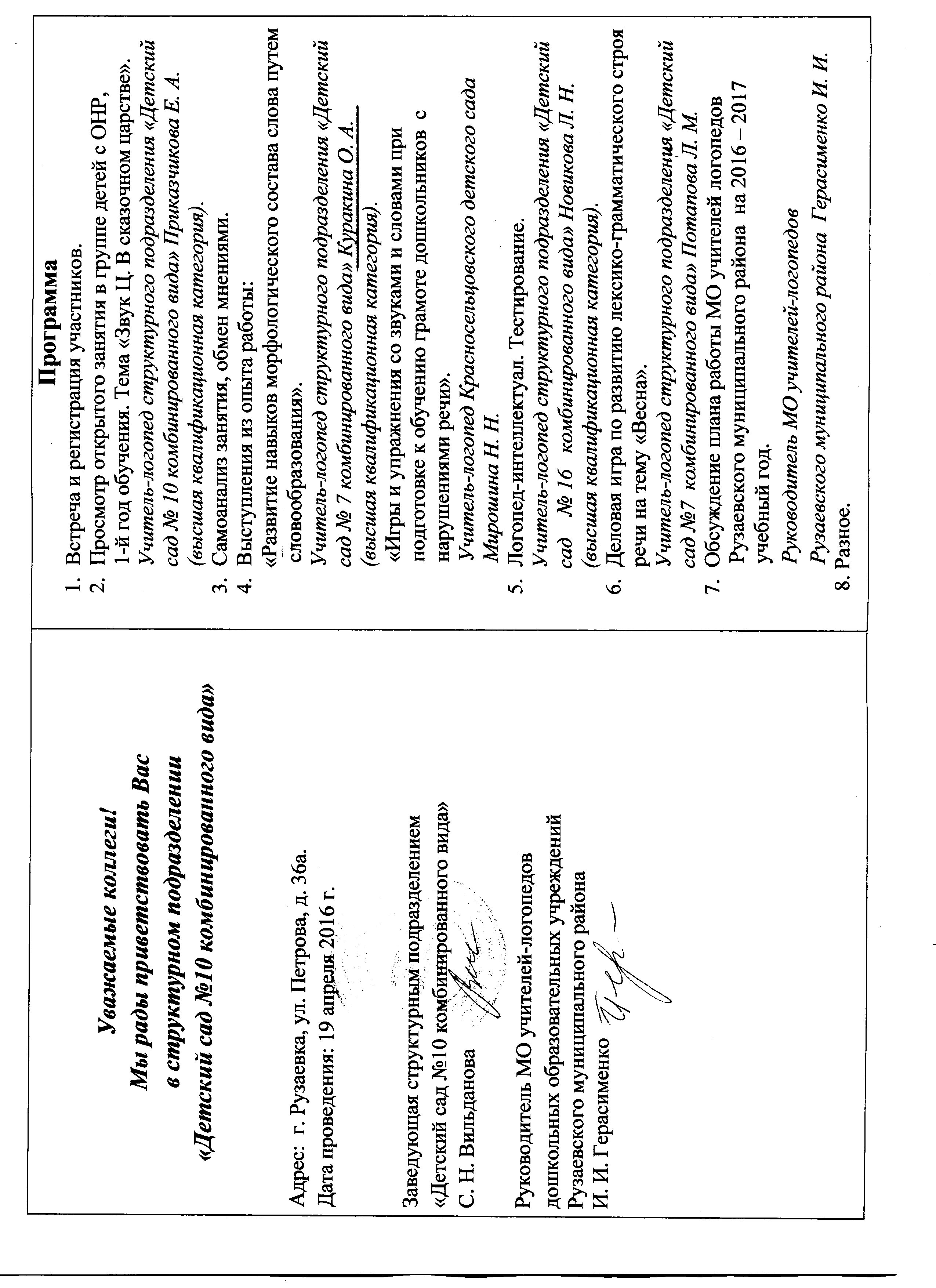 Муниципальный уровень
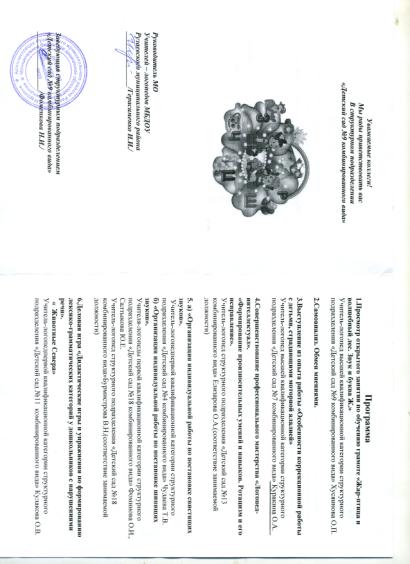 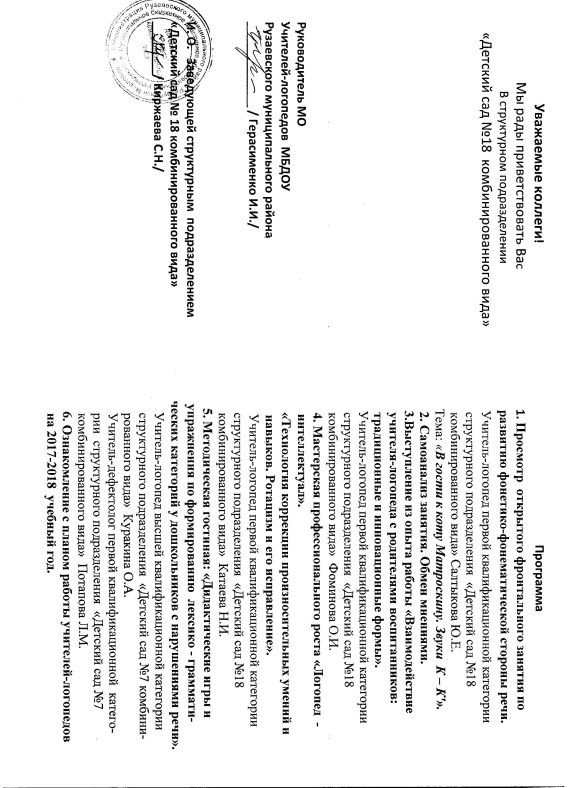 Муниципальный уровень
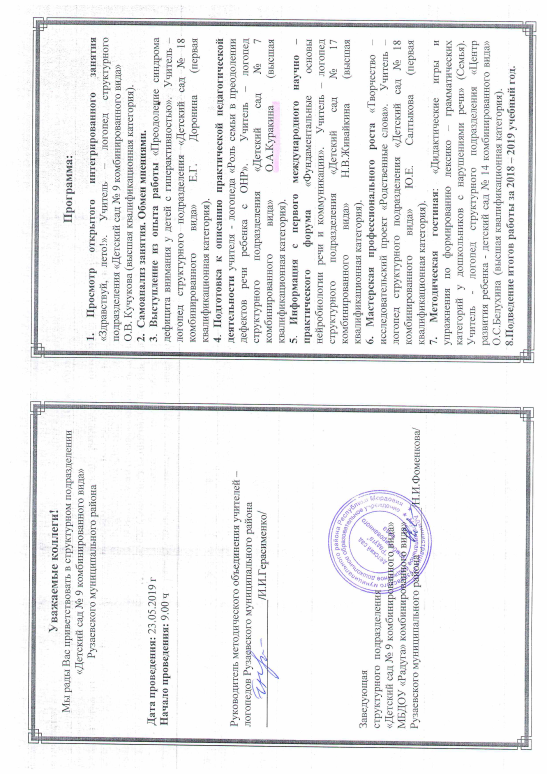 Муниципальный уровень
8. Выступление на заседаниях методических советов, научно-практических конференциях, педагогических чтениях, семинарах, секциях, форумах, радиопередачах (очно)Уровень образовательной организации
9. Проведение открытых занятий, мастер-классов, мероприятий (очно)
Республиканский уровень – 1
Муниципальный уровень – 1
Уровень образовательной организации - 3
9. Проведение открытых занятий, мастер-классов, мероприятий (очно)
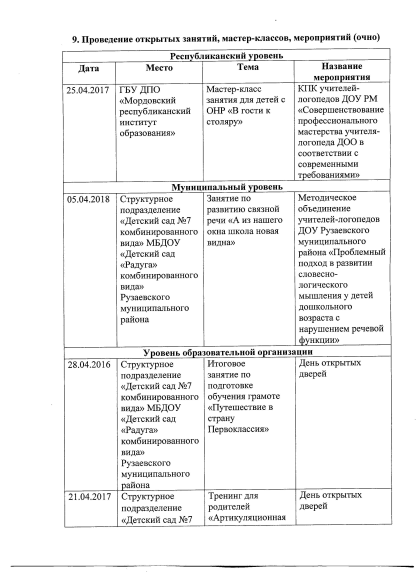 9. Проведение открытых занятий, мастер-классов, мероприятий (очно)Республиканский уровень
9. Проведение открытых занятий, мастер-классов, мероприятий (очно)Муниципальный уровень
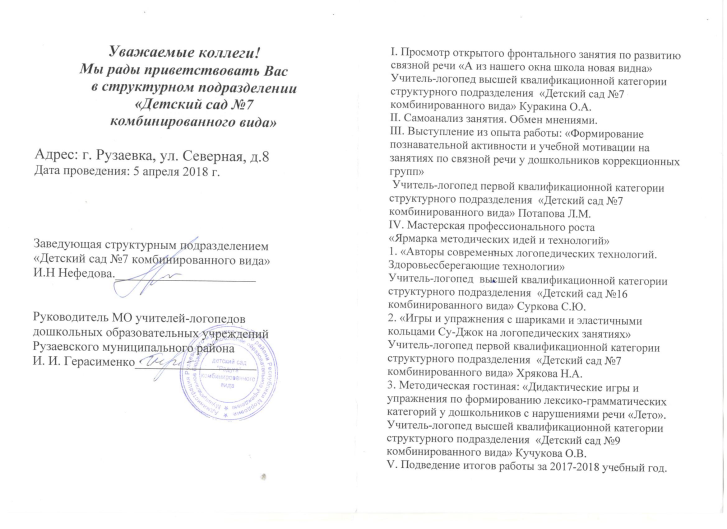 9. Проведение открытых занятий, мастер-классов, мероприятий (очно)Уровень образовательной организации
Уровень образовательной организации
10. Экспертная деятельность
11. Наставничество
12. Общественно-педагогическая активность педагога: участие в работе педагогических сообществ, комиссиях, в жюри конкурсов
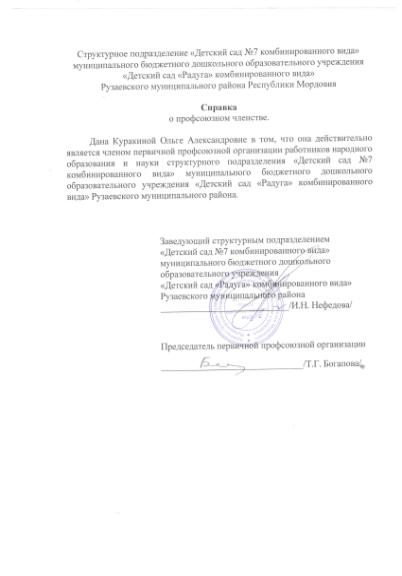 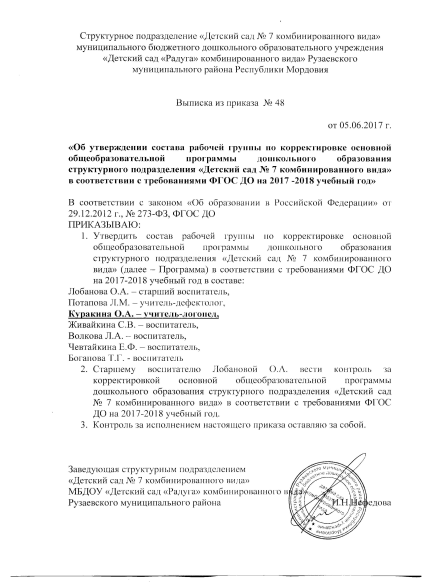 12. Общественно-педагогическая активность педагога: участие в работе педагогических сообществ, комиссиях, в жюри конкурсов
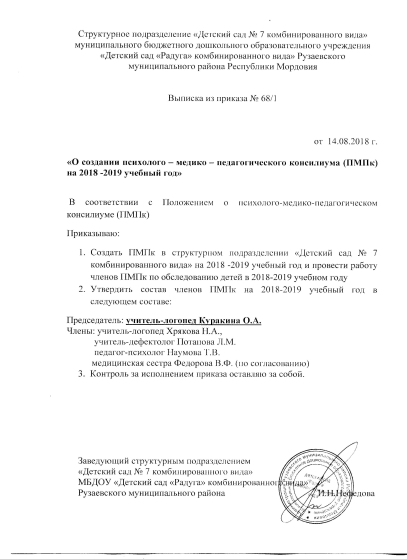 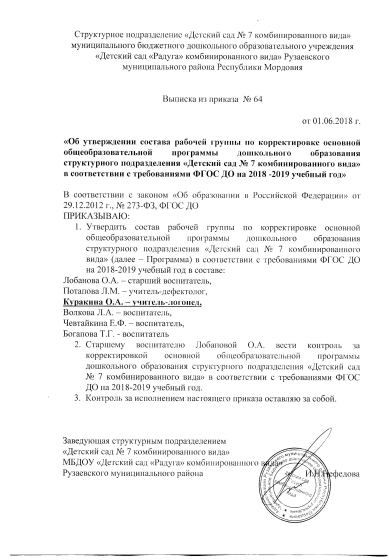 12. Общественно-педагогическая активность педагога: участие в работе педагогических сообществ, комиссиях, в жюри конкурсов
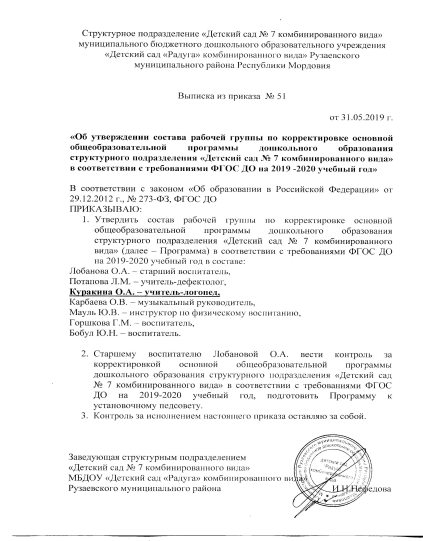 13. Участие педагога в профессиональных конкурсах
14. Награды и поощрения
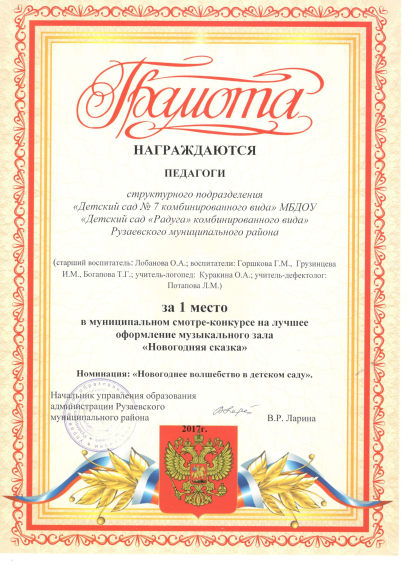 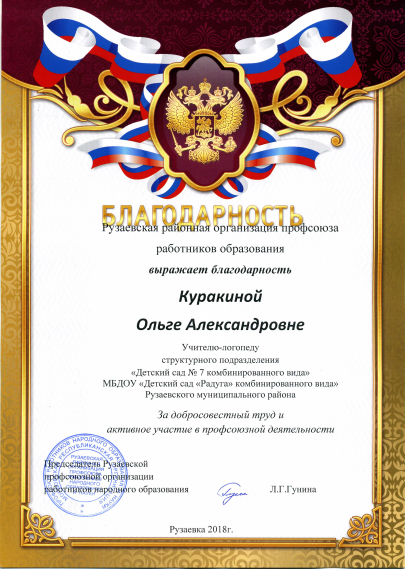